［商品名：　A4メタルクリアファイル　］
商品特徴：
①特殊メタル処理によりキラッと輝くファイル
②クリアな部分もあるのでリアルメタルファイル
③透明・色透明・メタル・色メタルなどアート性の　高い商品展開が可能です。
メタルなのに　中の書類が見える！！
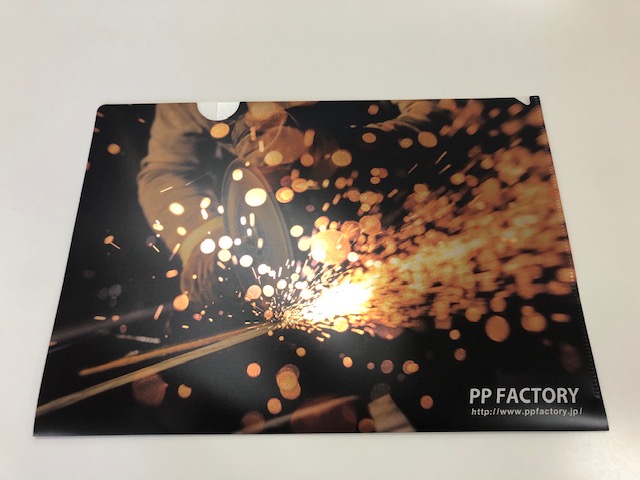 当社メリット：
部分的なメタル処理が可能になり、中の書類が確認できるメタルファイル。大量生産が可能でメタルで国内100万部もご用意可能。
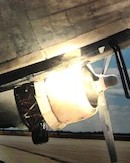 ｻｲｽﾞ： Ｗ２２０×Ｈ３１０㎜
素材：PP（ﾎﾟﾘﾌﾟﾛﾋﾟﾚﾝ）半透明0.2㎜厚
印刷：UVｵﾌｾｯﾄ印刷　ﾒﾀﾙ＋4C＋白＋ニス/0C
梱包：適量ﾀﾞﾝﾎﾞｰﾙ梱包
製作日数：校了後　約1４日間（1万部）
生産地：日本　埼玉県
金額：1000部→＠155.7　5000部→55.2
　　　10000部→＠46.4
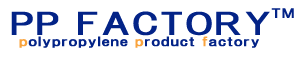 〒338-0004埼玉県さいたま市中央区本西4-16-15
048-853-5221